Disclaimer
We hope you find the information on our website and resources useful.
Animations
This resource has been designed with animations to make it as fun and engaging as possible. To view the content in the correct formatting, please view the PowerPoint in ‘slide show mode’. This takes you from desktop to presentation mode. If you view the slides out of ‘slide show mode’, you may find that some of the text and images overlap each other and/or are difficult to read. 
To enter slide show mode, go to the slide show menu tab and select either from beginning or from current slide.
You may wish to delete this slide before beginning the presentation.
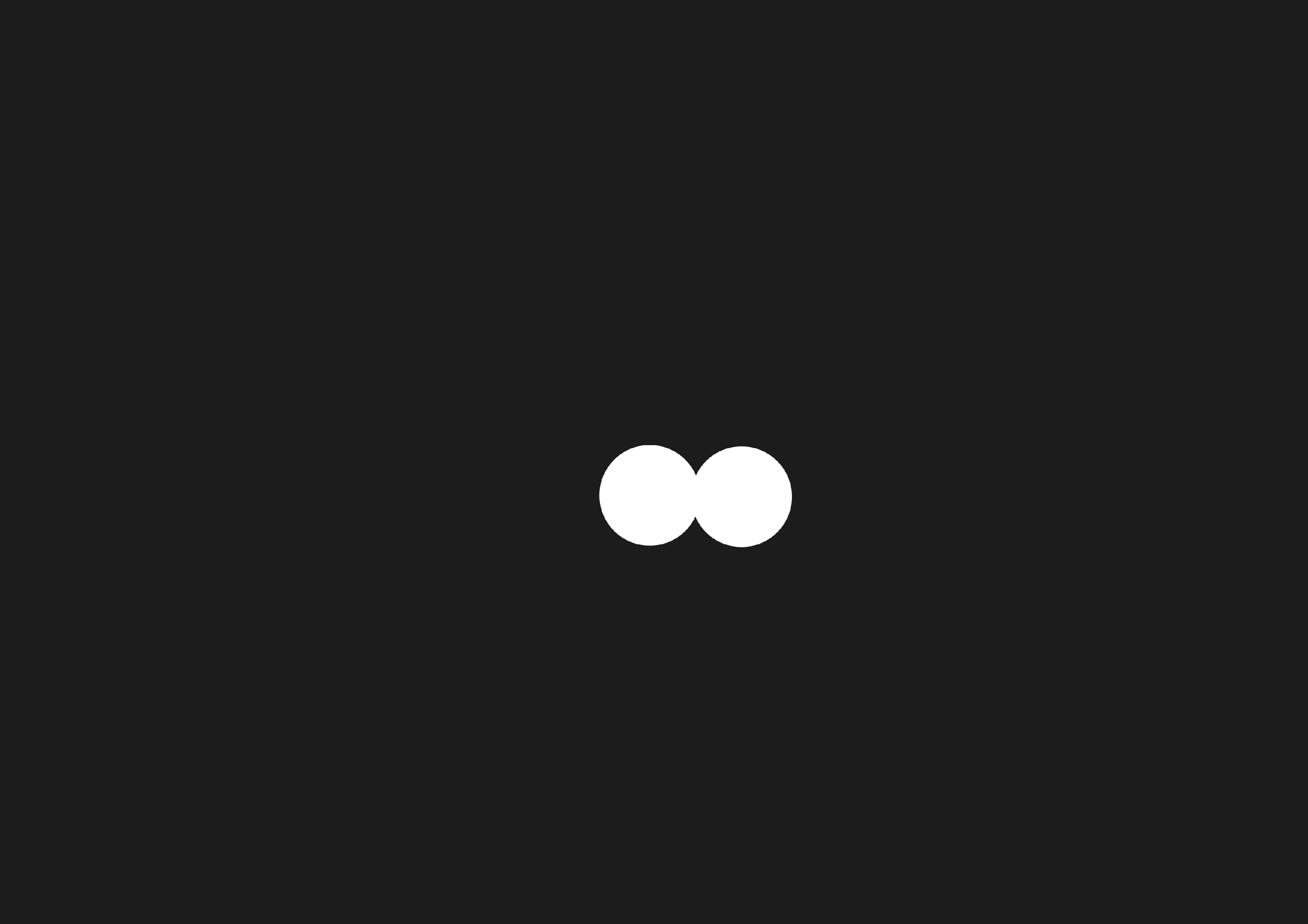 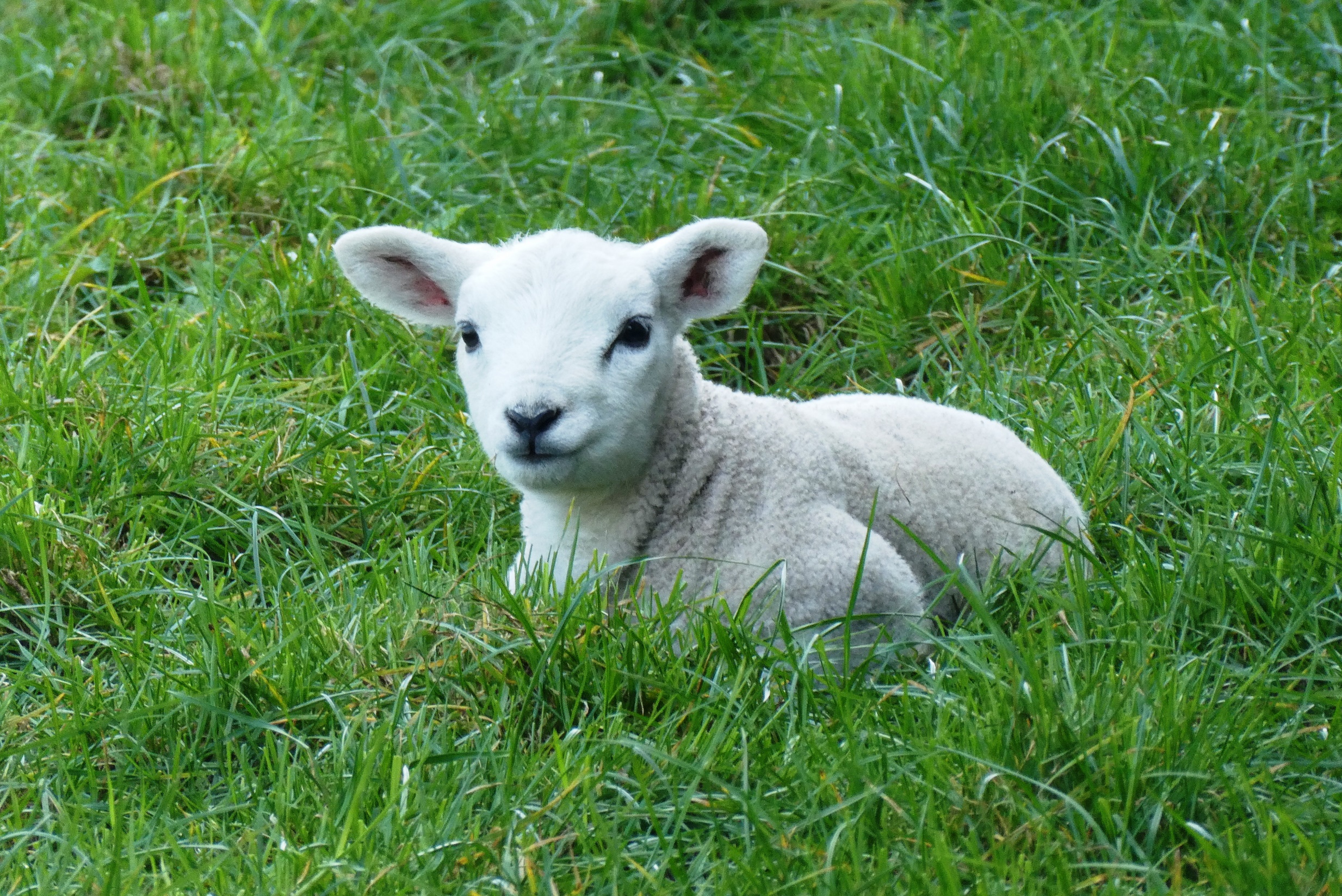 What Am I Looking At?
lamb
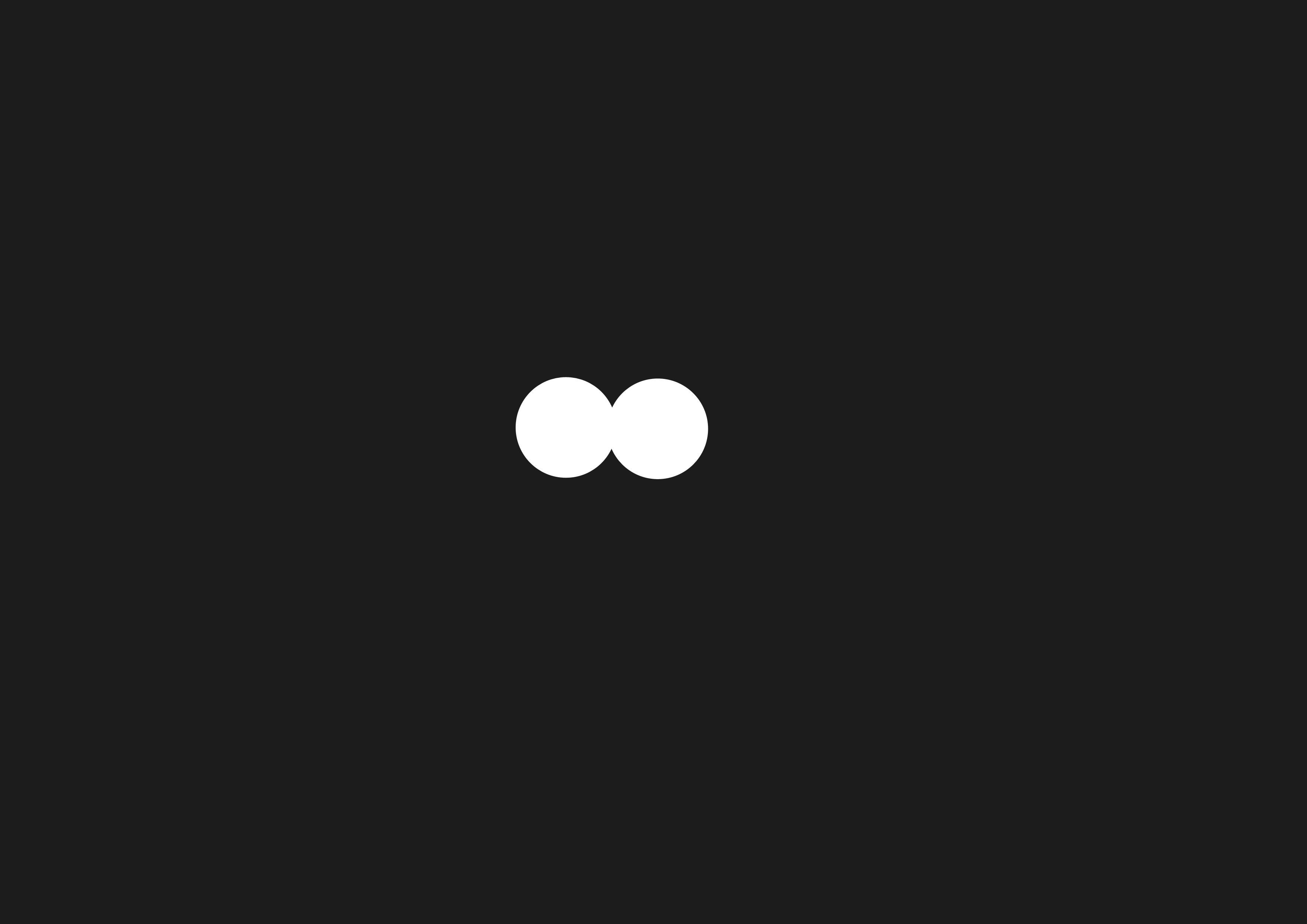 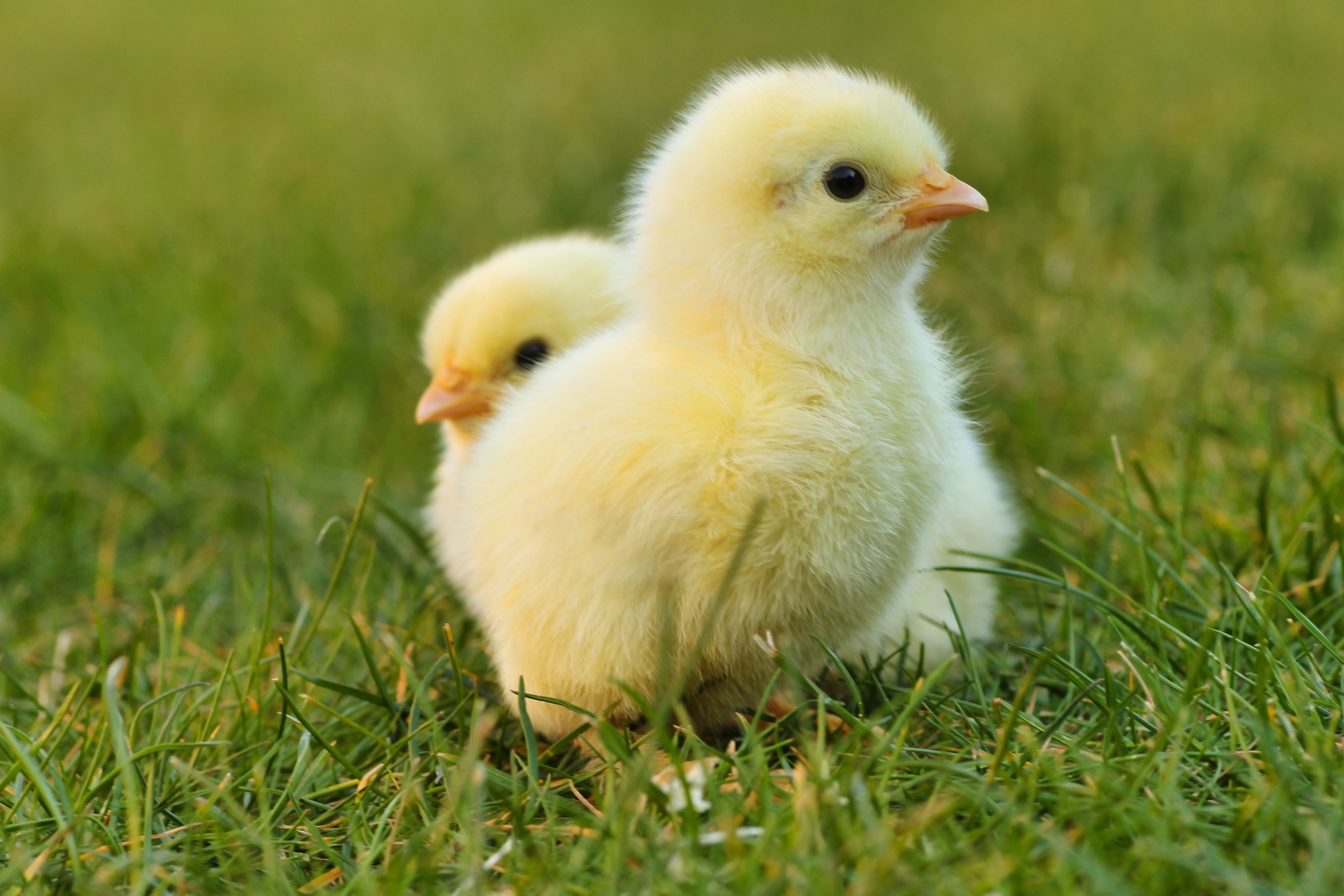 What Am I Looking At?
chicks
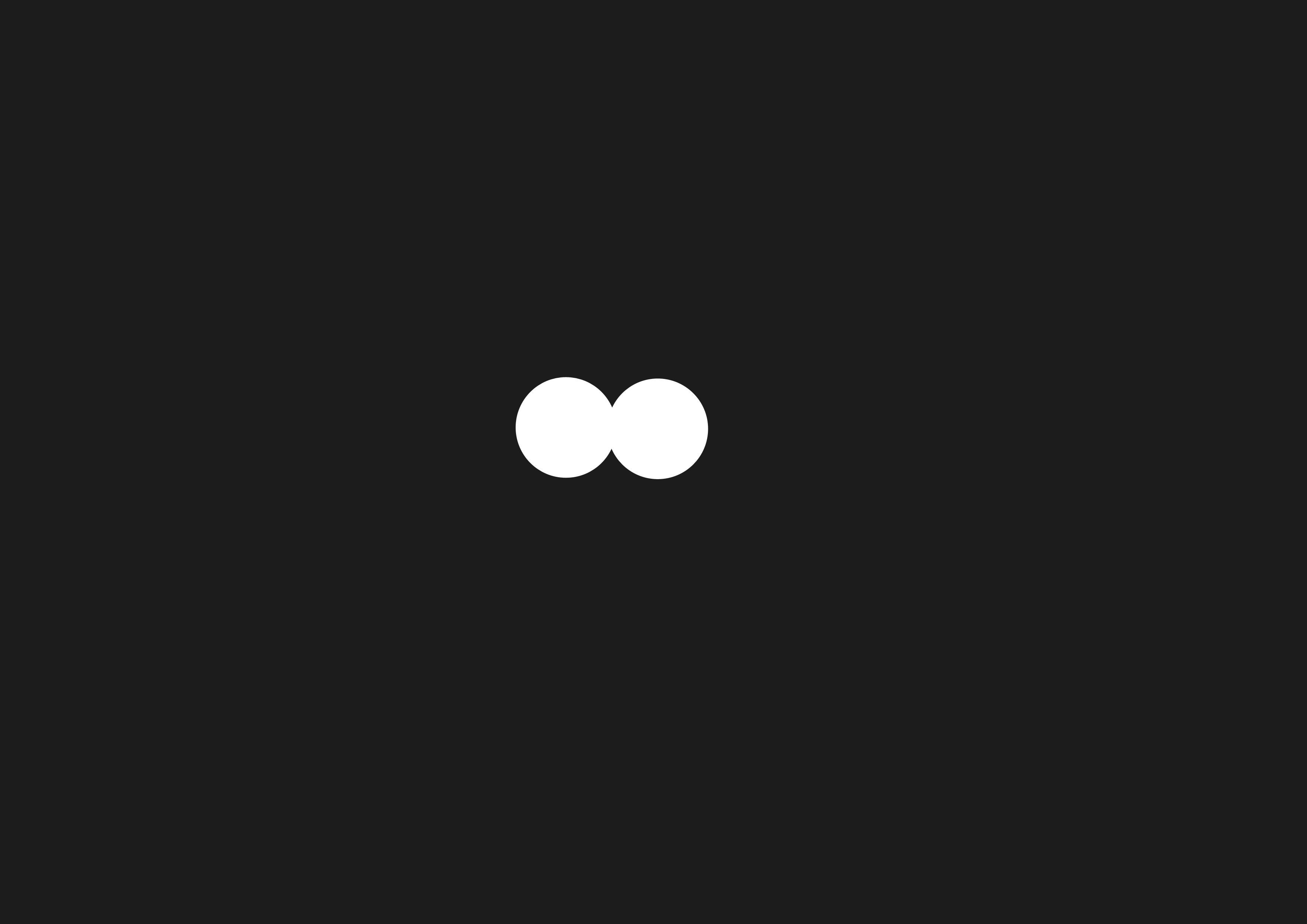 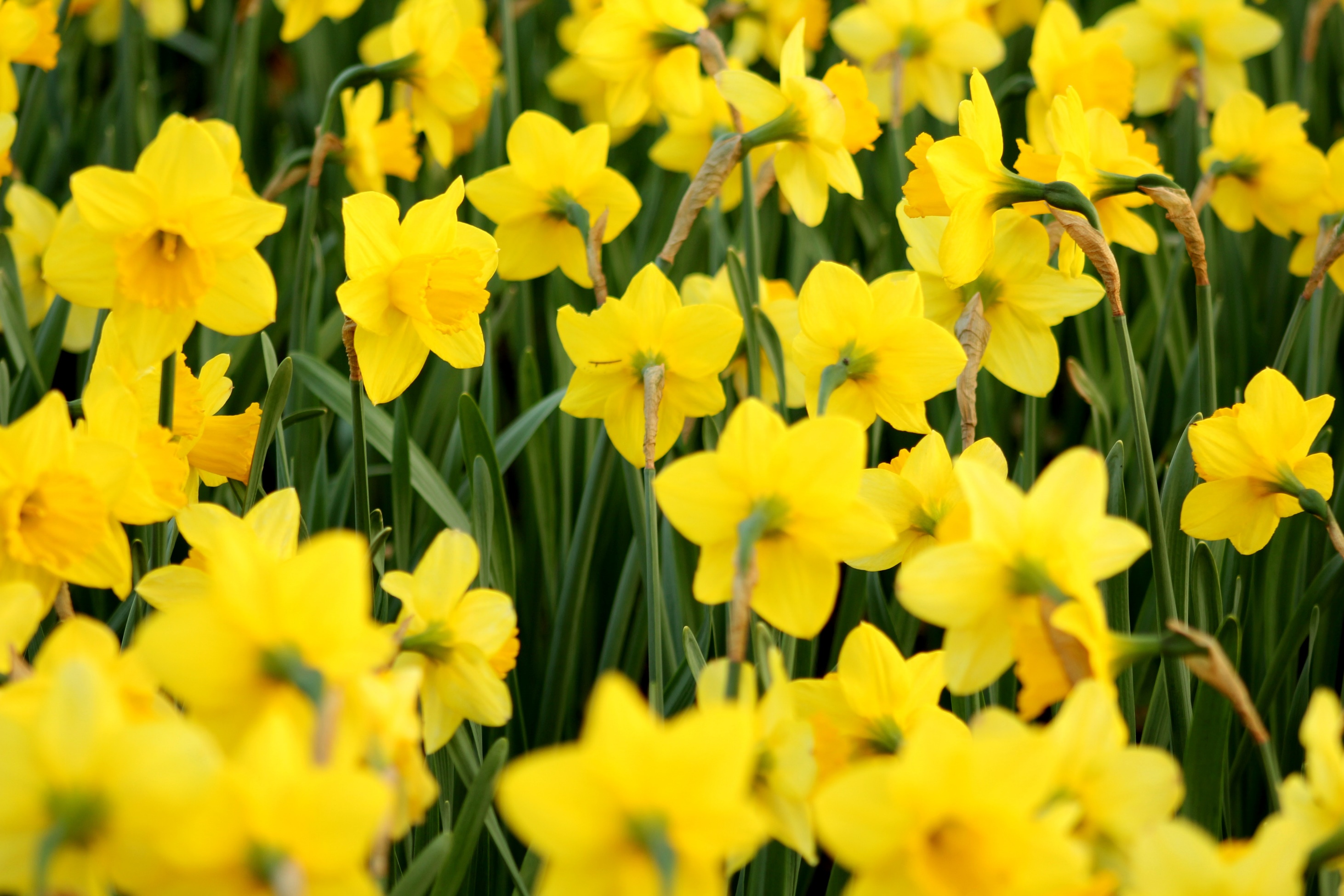 What Am I Looking At?
daffodils
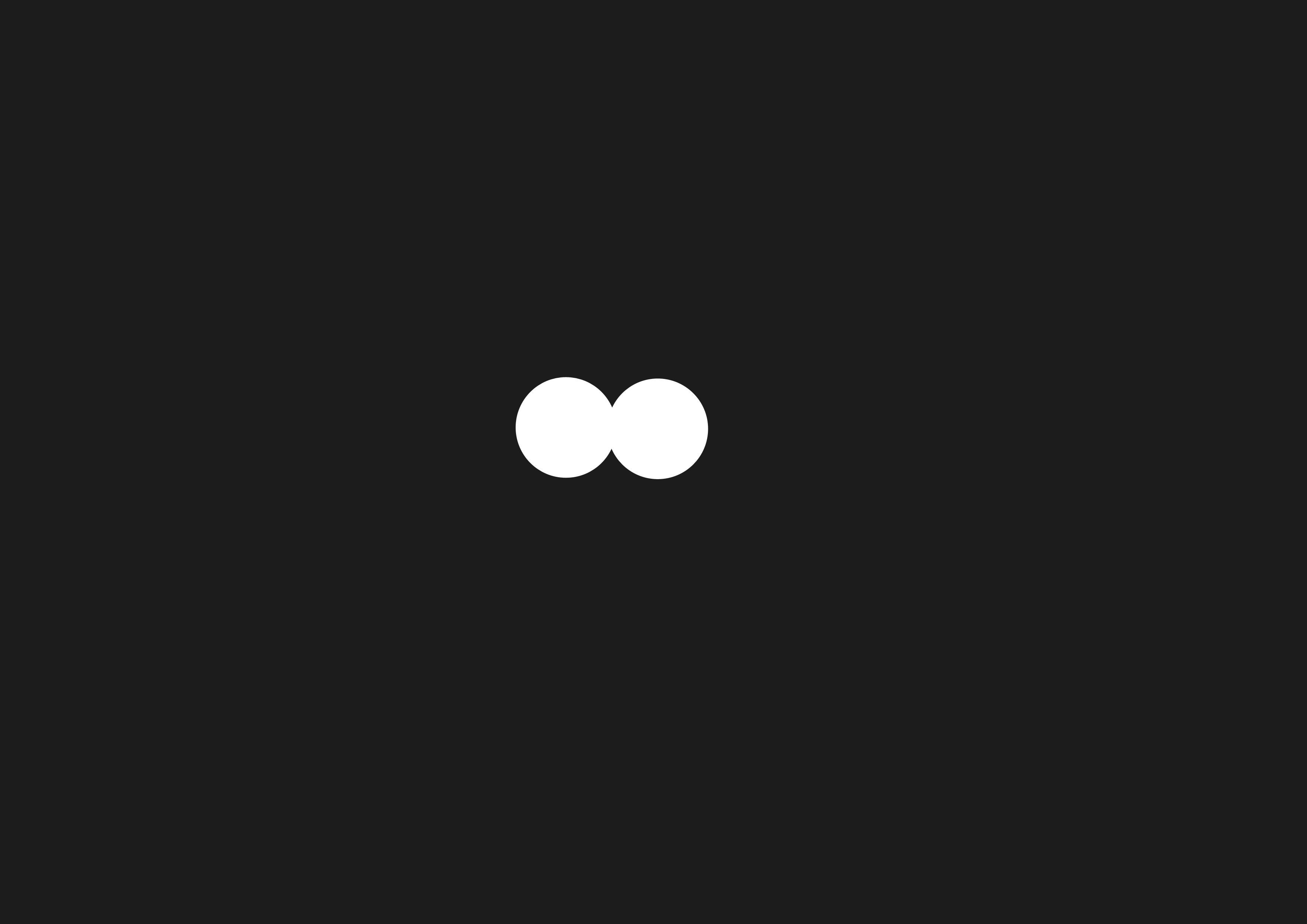 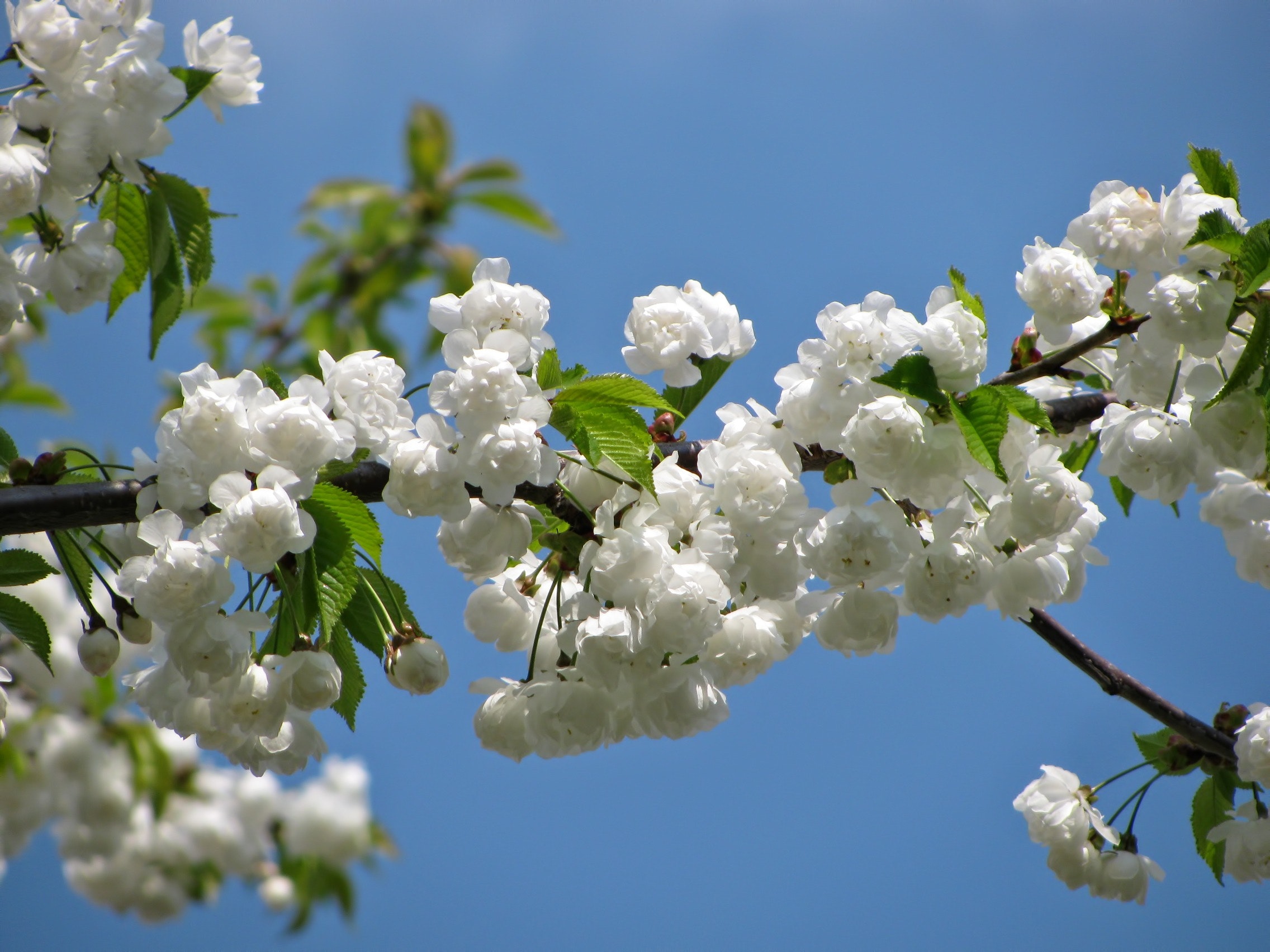 What Am I Looking At?
blossom
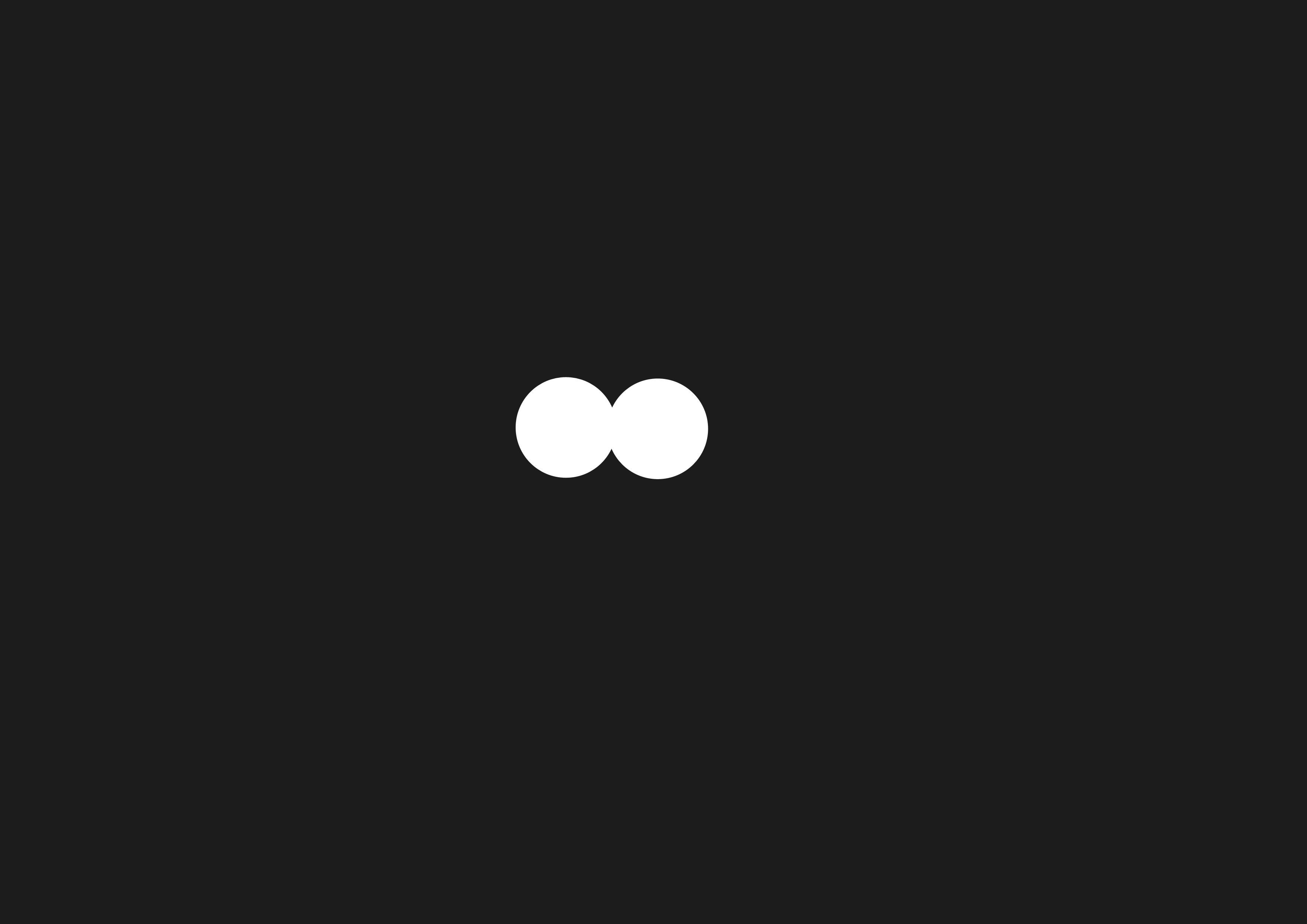 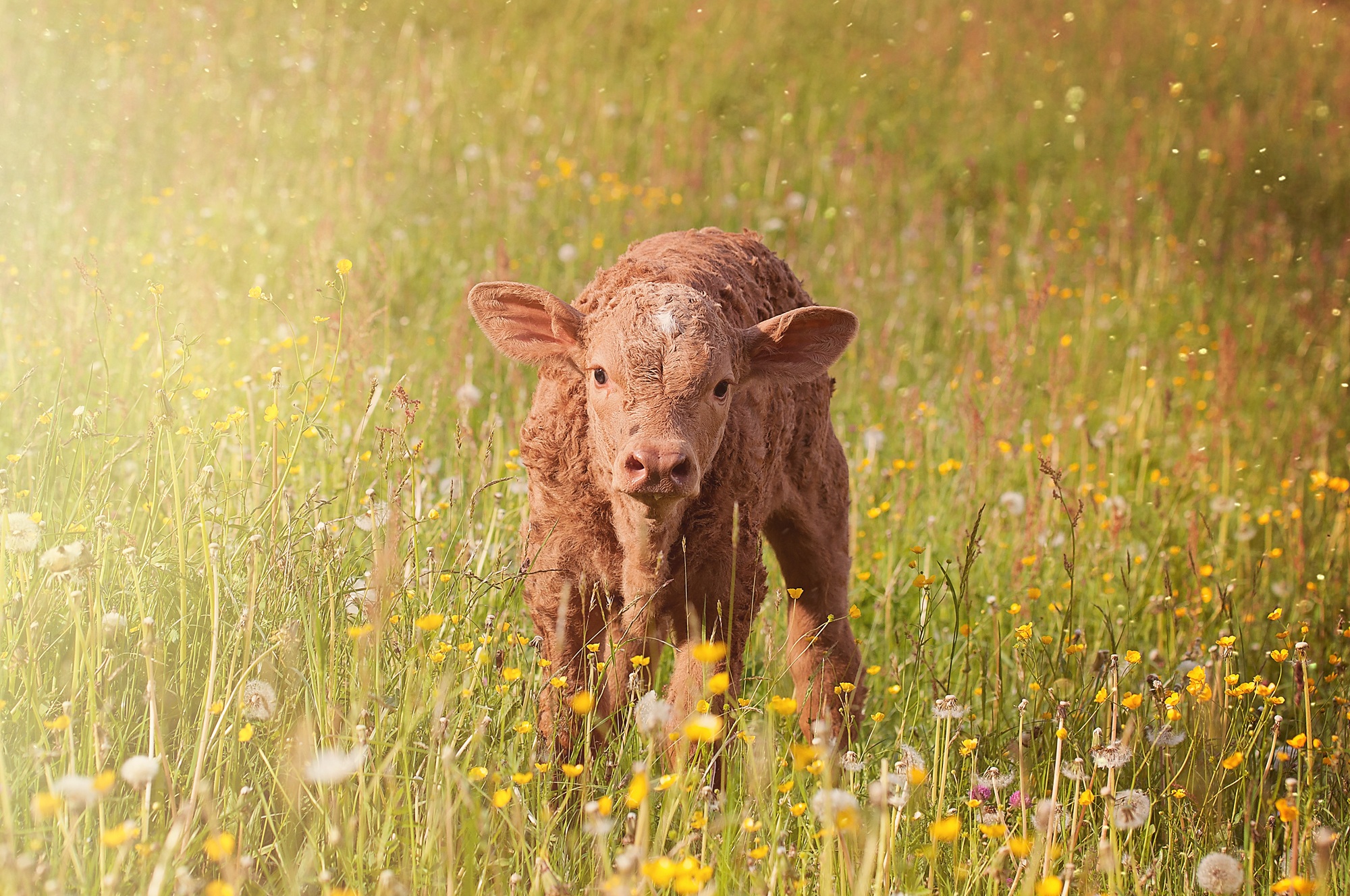 What Am I Looking At?
calf
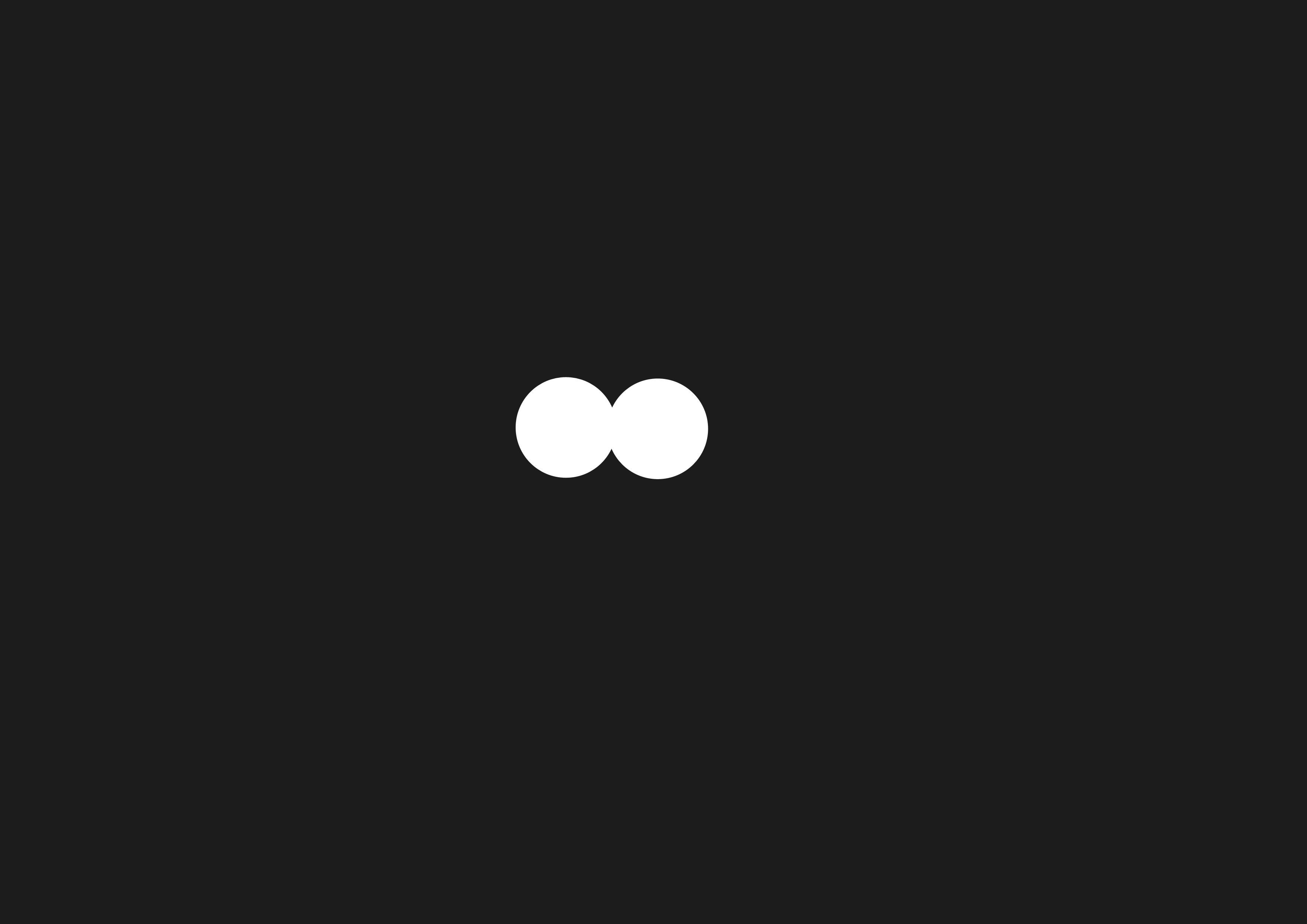 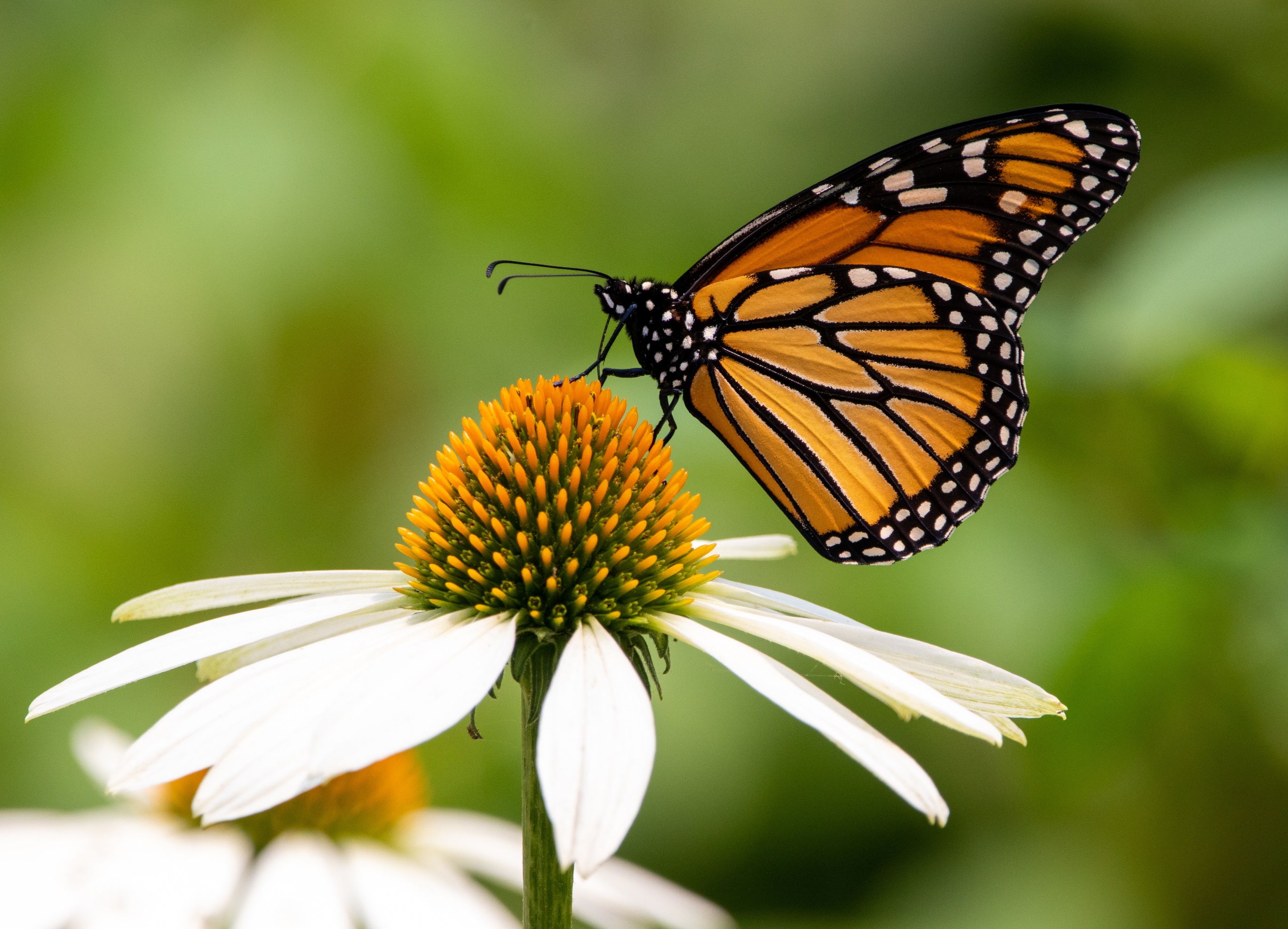 What Am I Looking At?
monarch butterfly
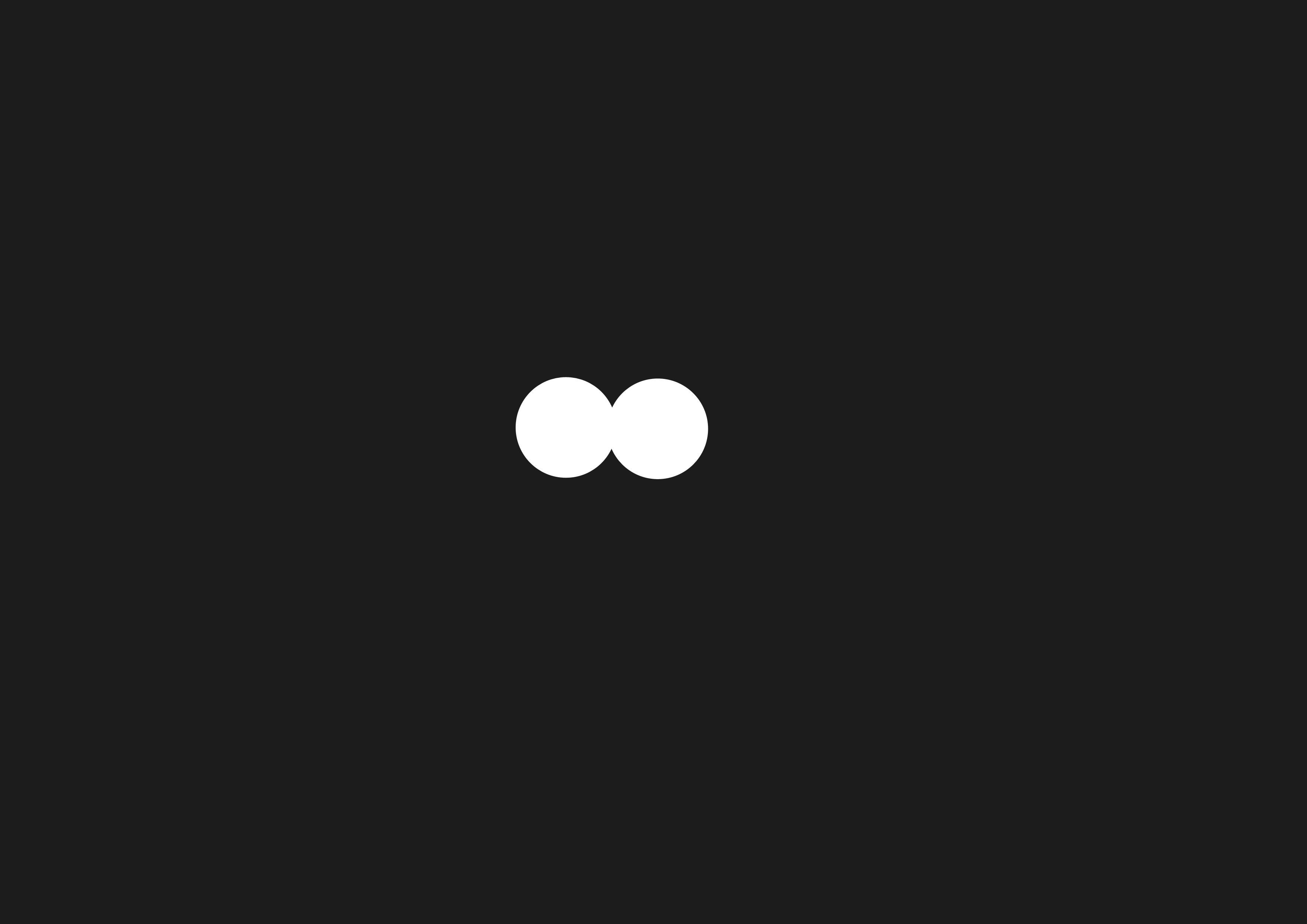 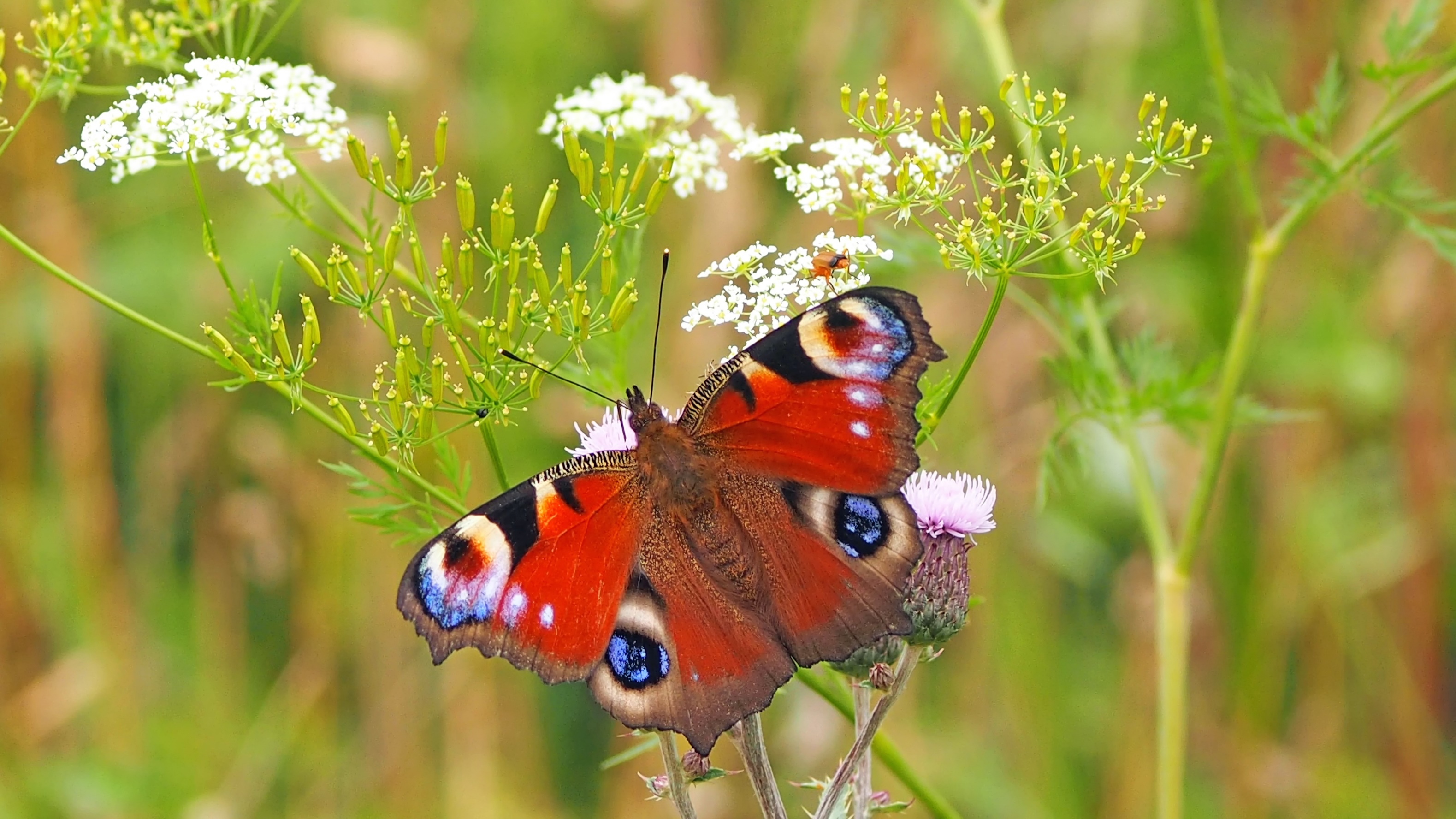 What Am I Looking At?
peacock butterfly
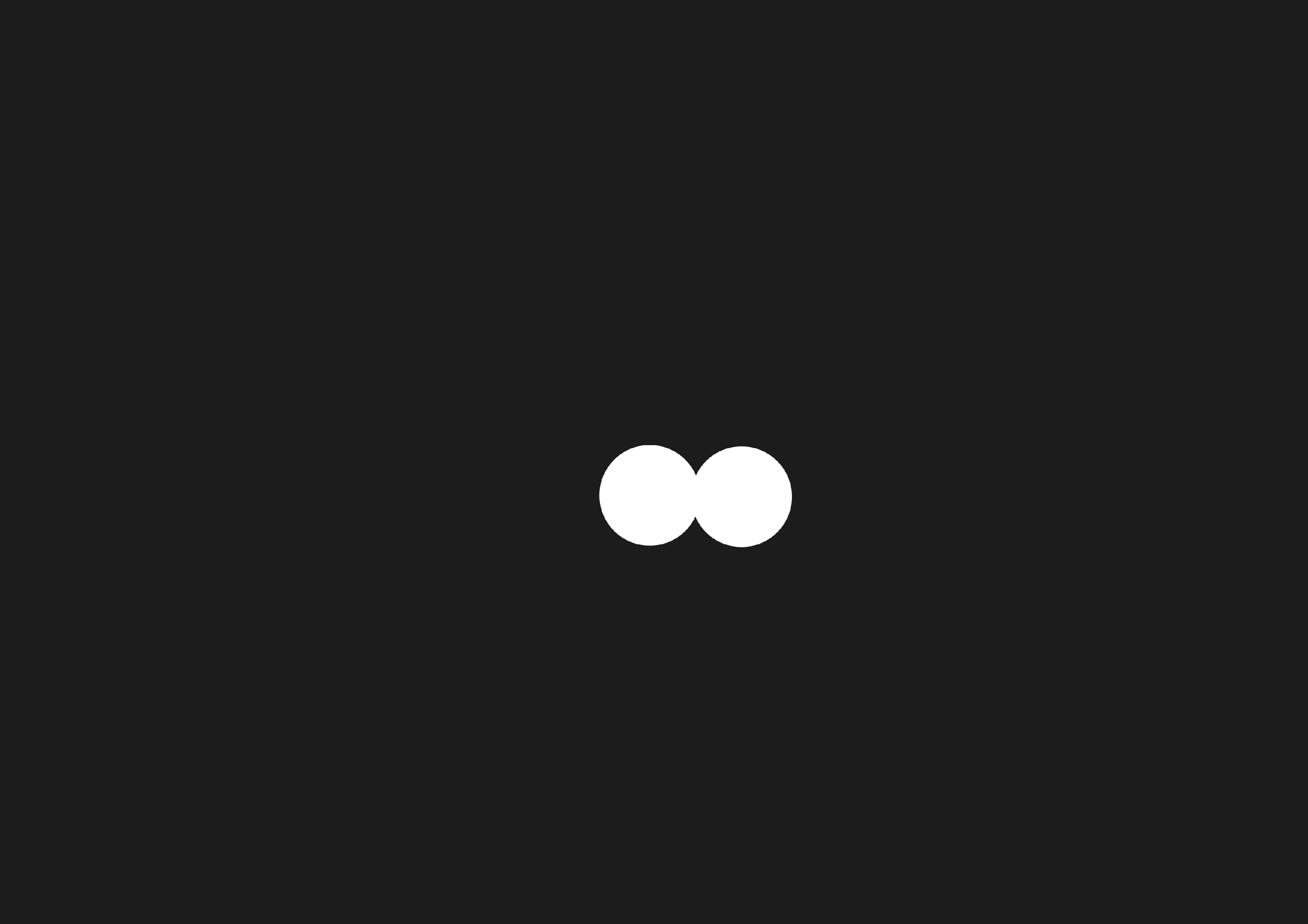 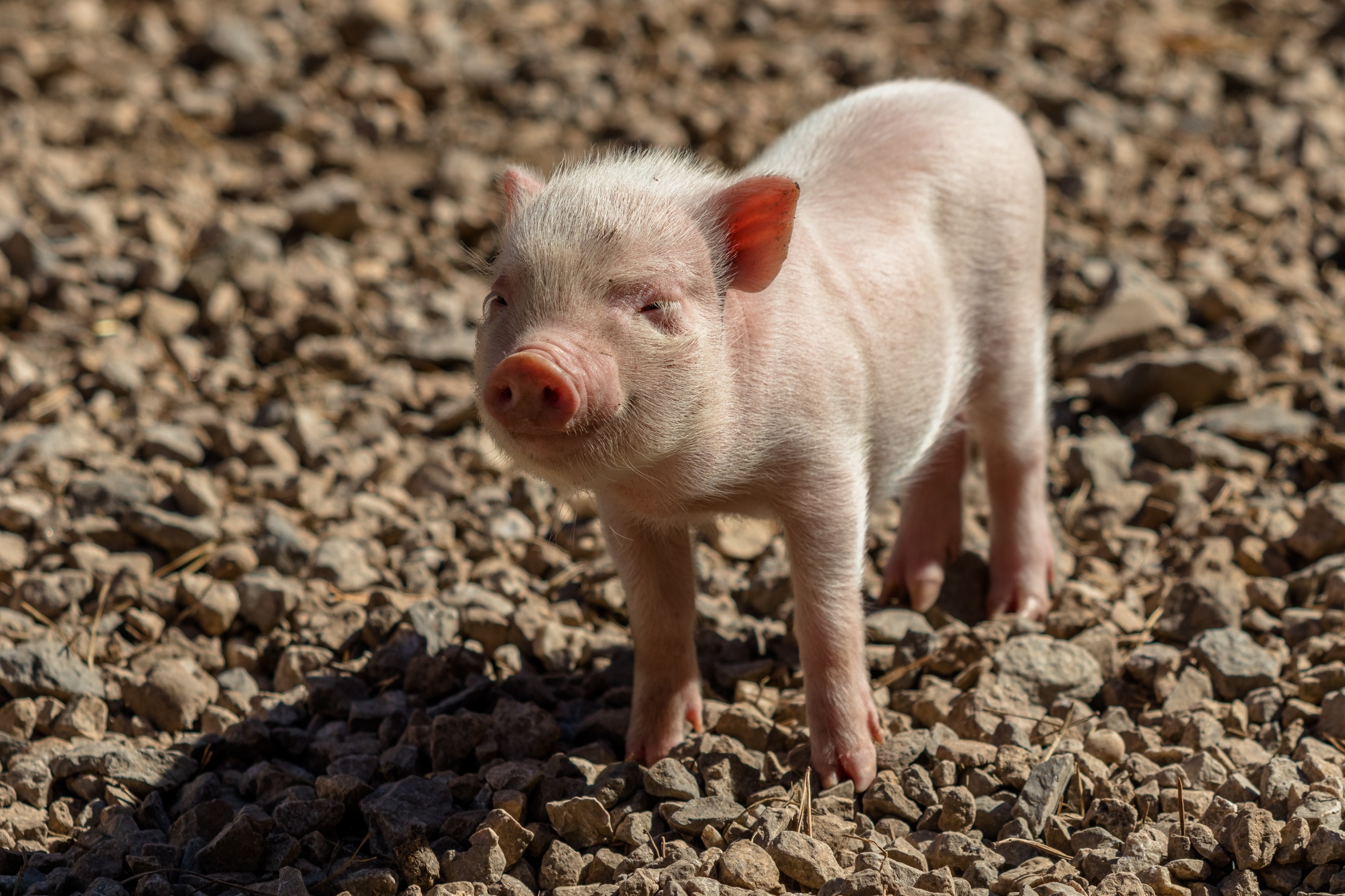 What Am I Looking At?
piglet
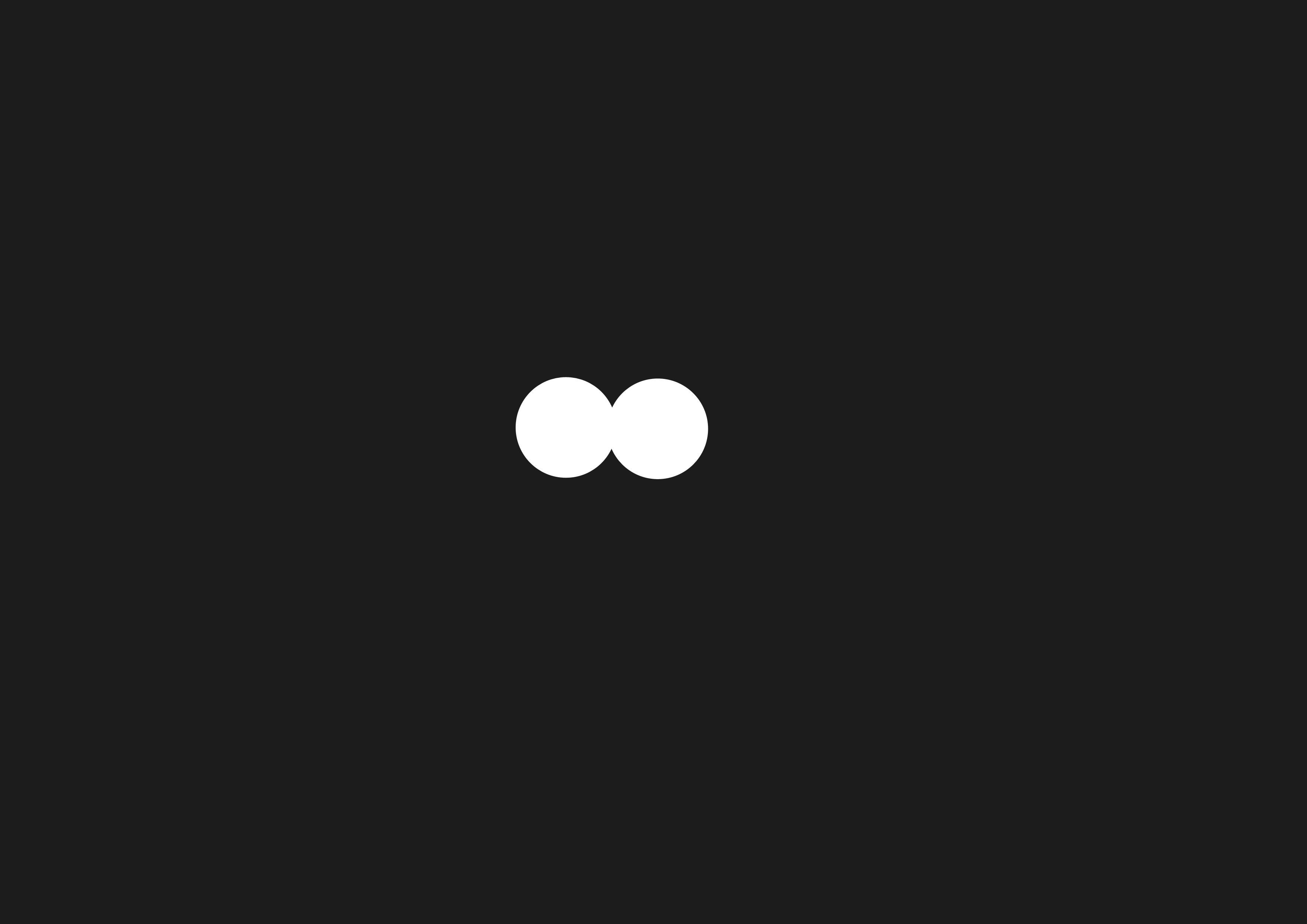 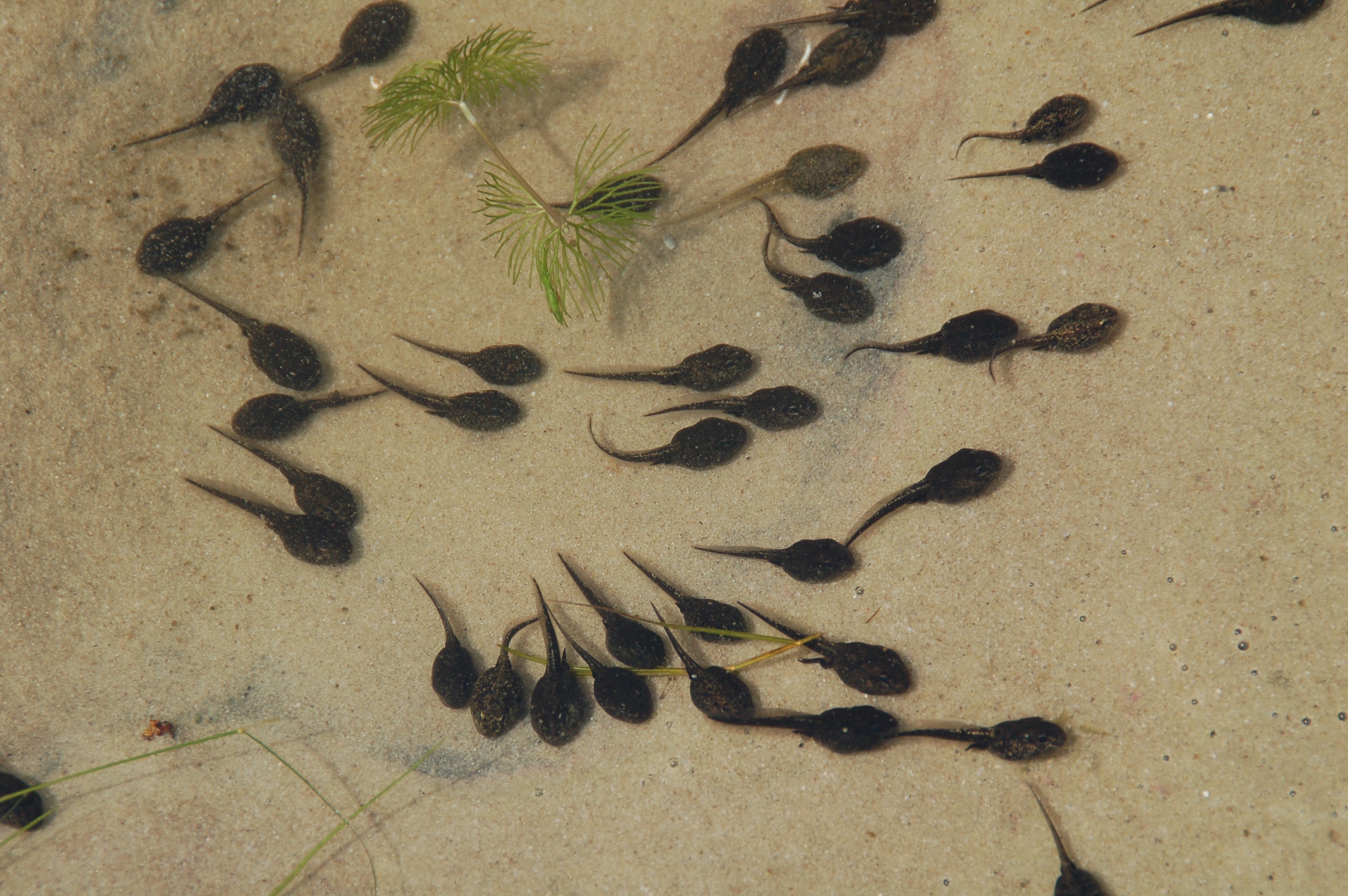 What Am I Looking At?
tadpoles
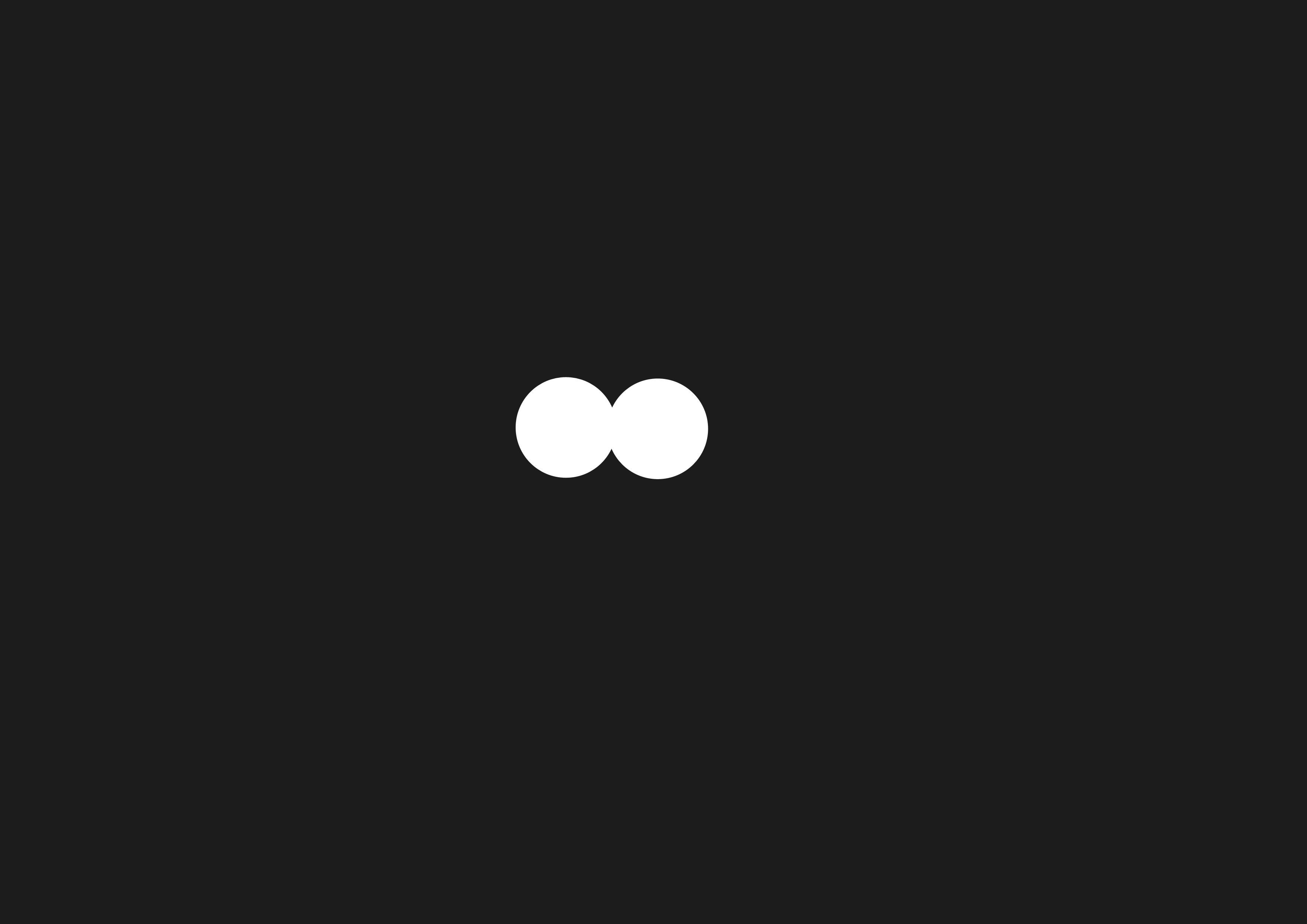 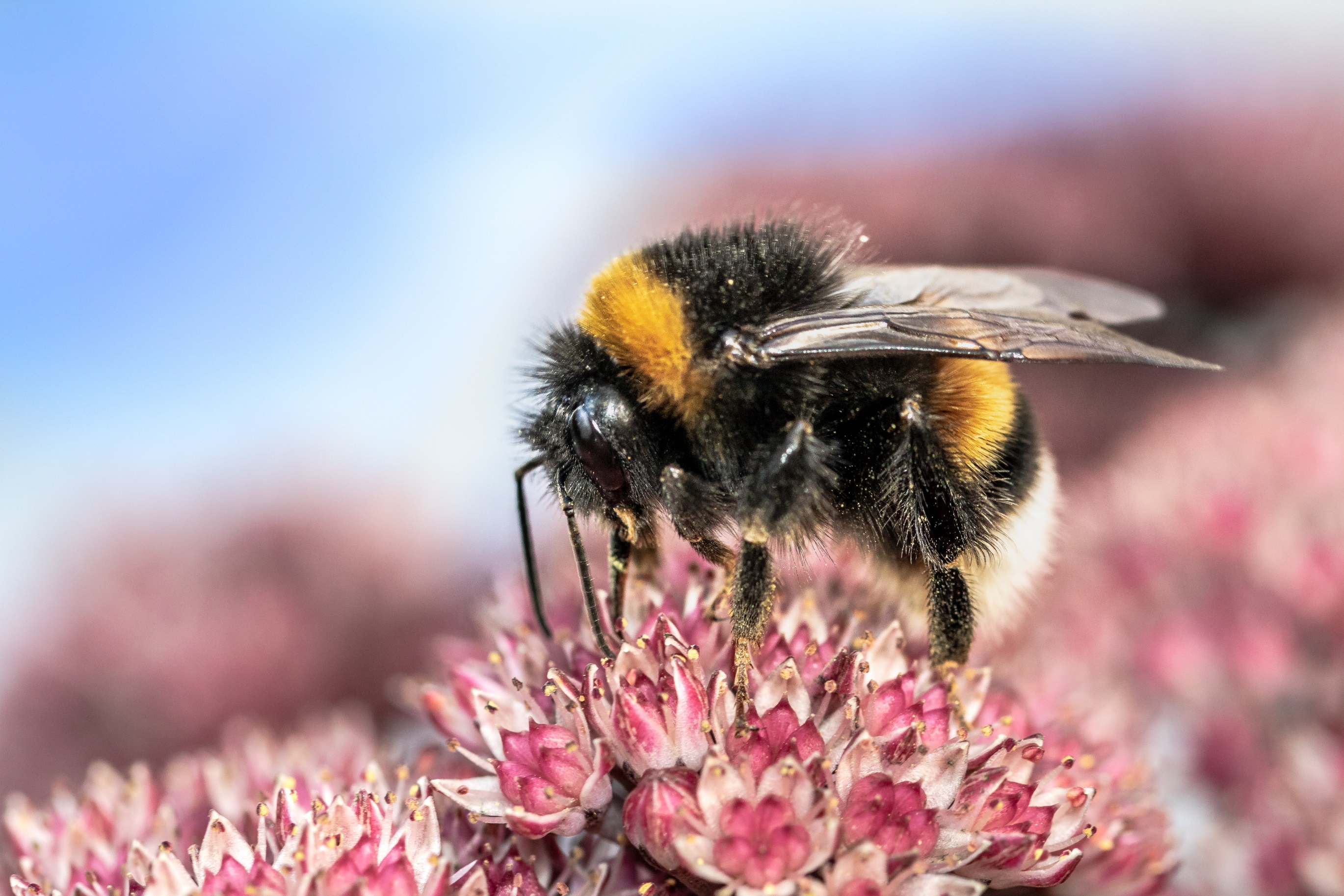 What Am I Looking At?
bumblebee
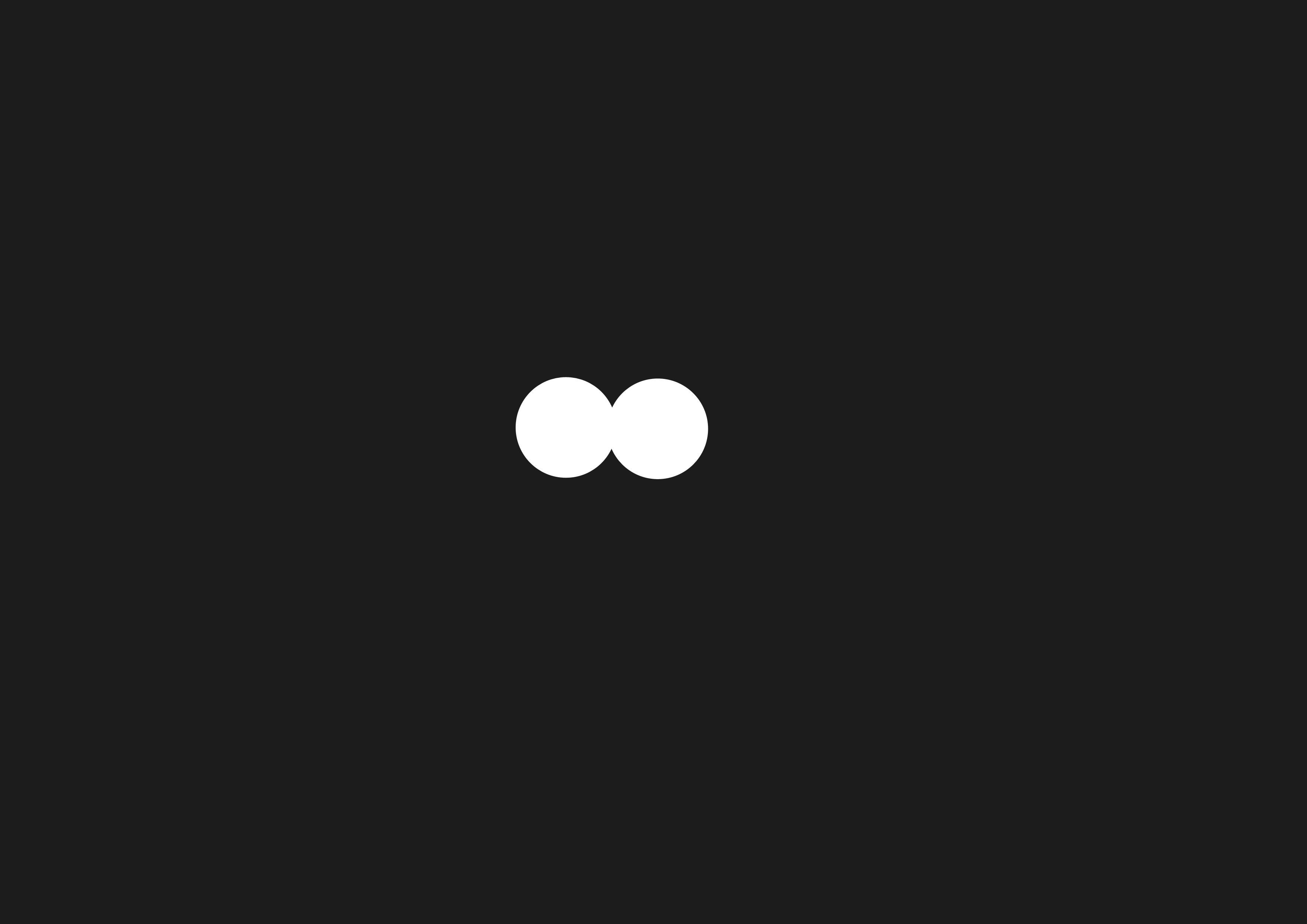 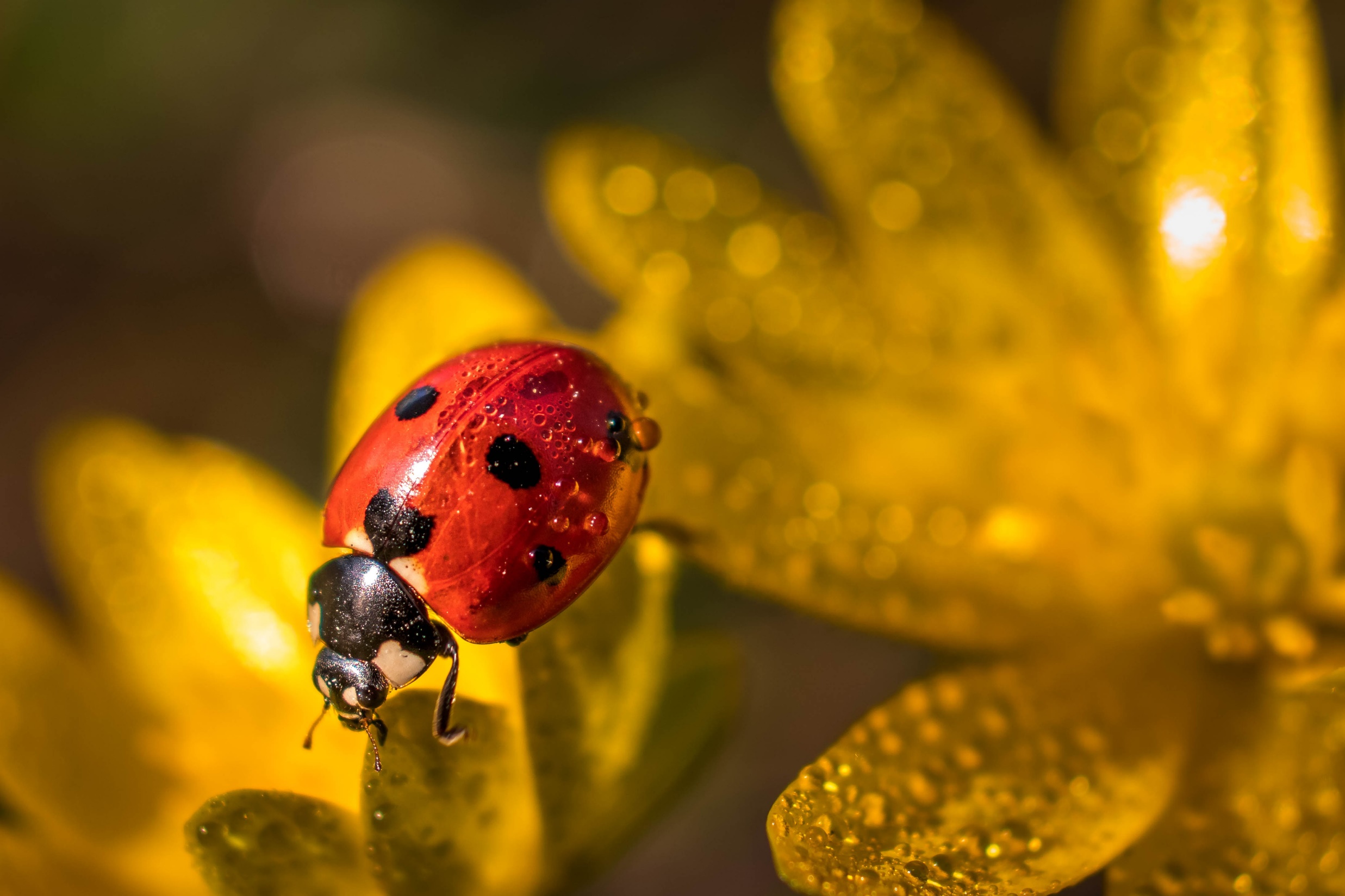 What Am I Looking At?
ladybird